The best of both worlds:SuDS and rainwater reuse in business, residential properties and at a community level
Introduction
Why do we need SuDS and reuse to coexist?

How can we make “the best of both worlds?”

A few examples of how things can be better!
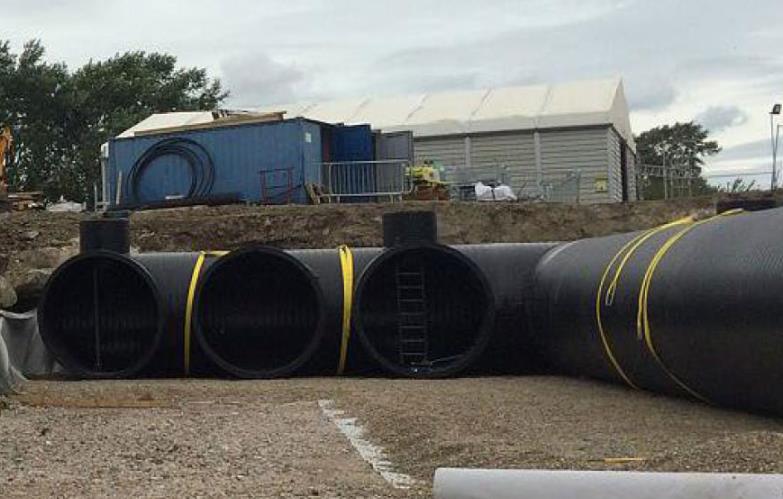 SDS have been doing SuDS for >24 years
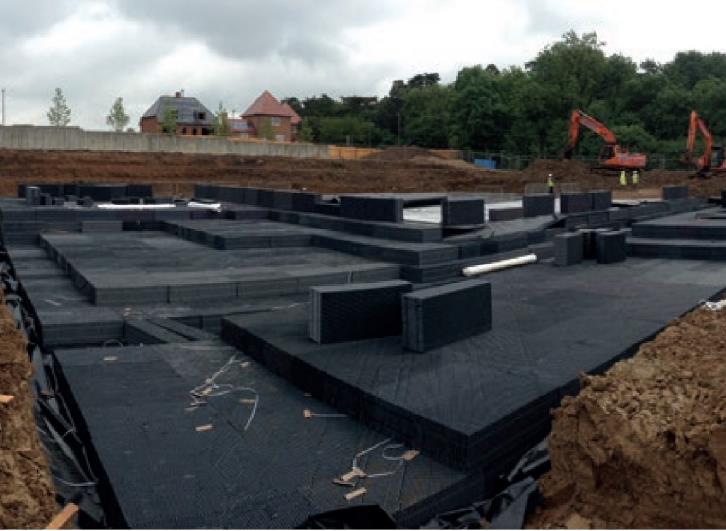 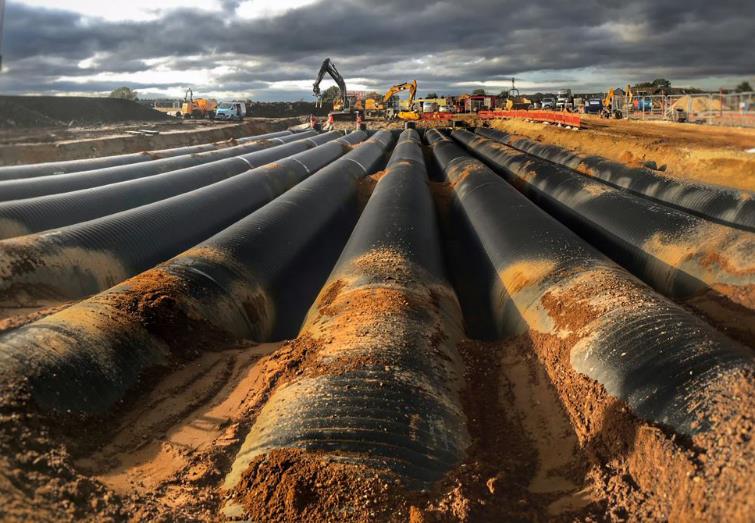 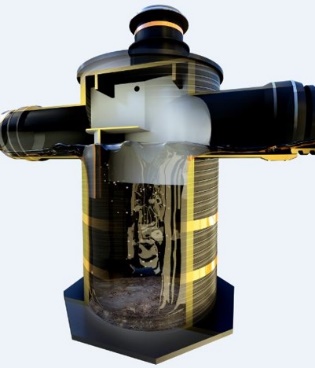 Attenuation, separation, filtration and storage
Technology enables smart reuse systems
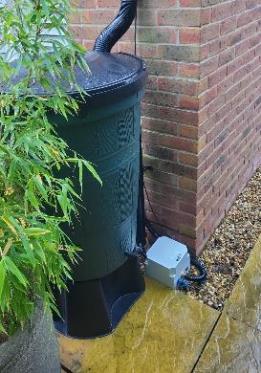 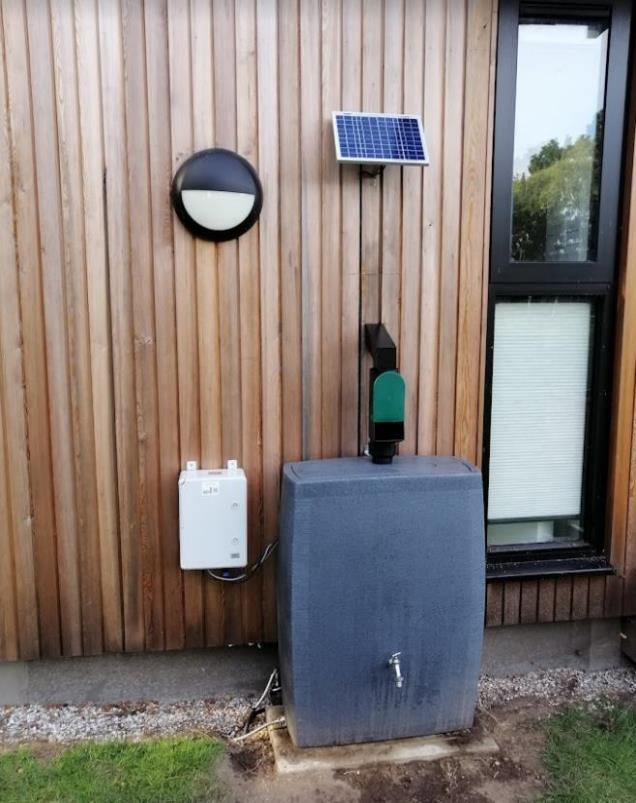 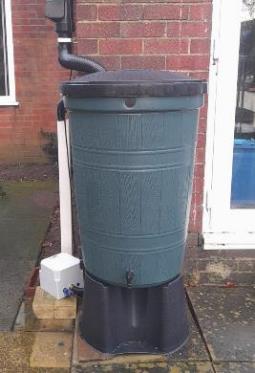 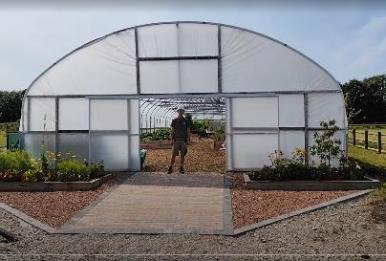 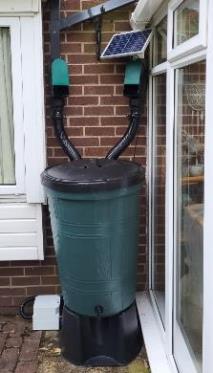 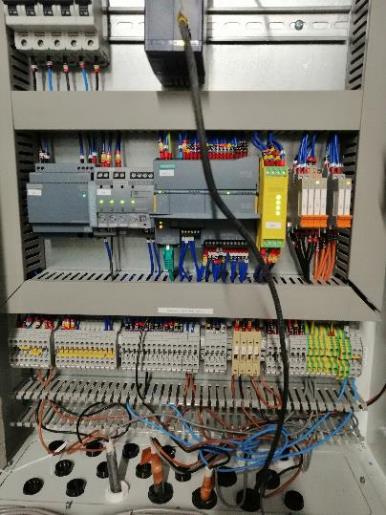 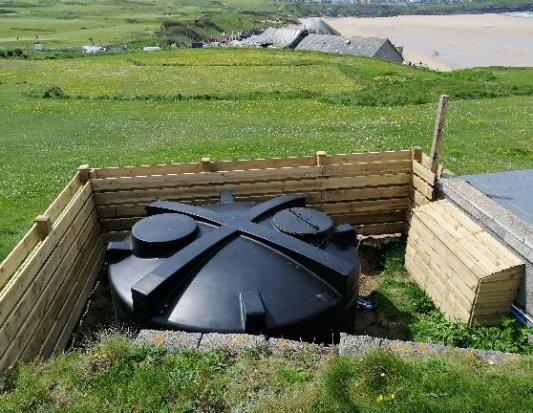 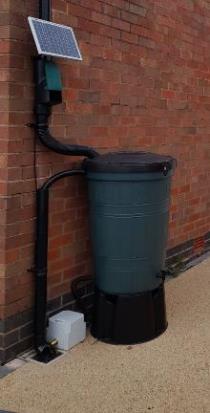 Why do we want to do this?
Traditional SuDS is just one side of the coin
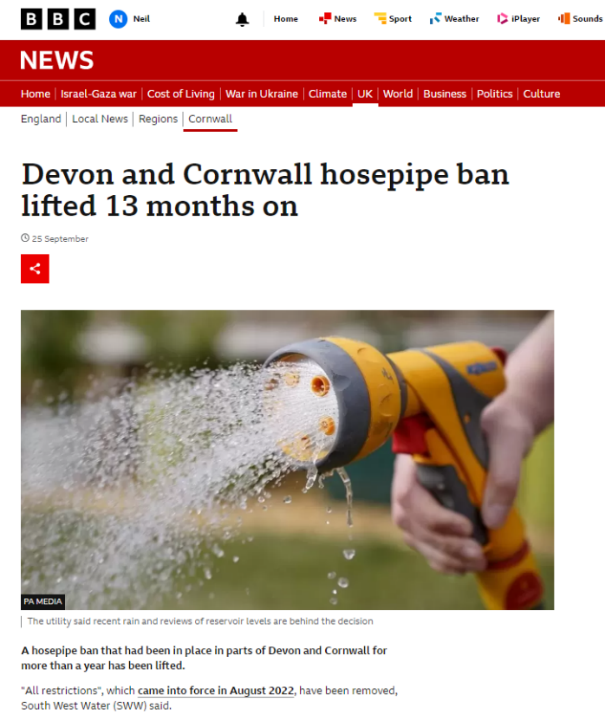 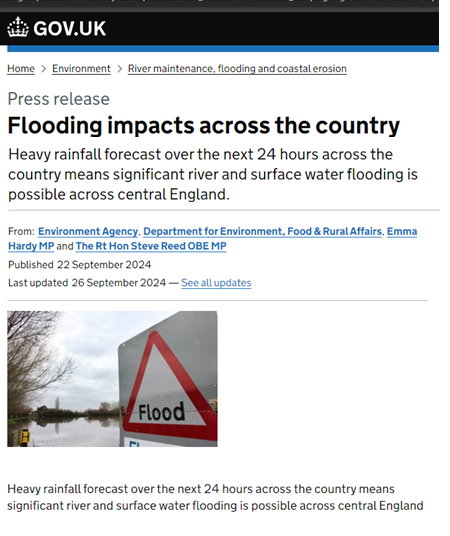 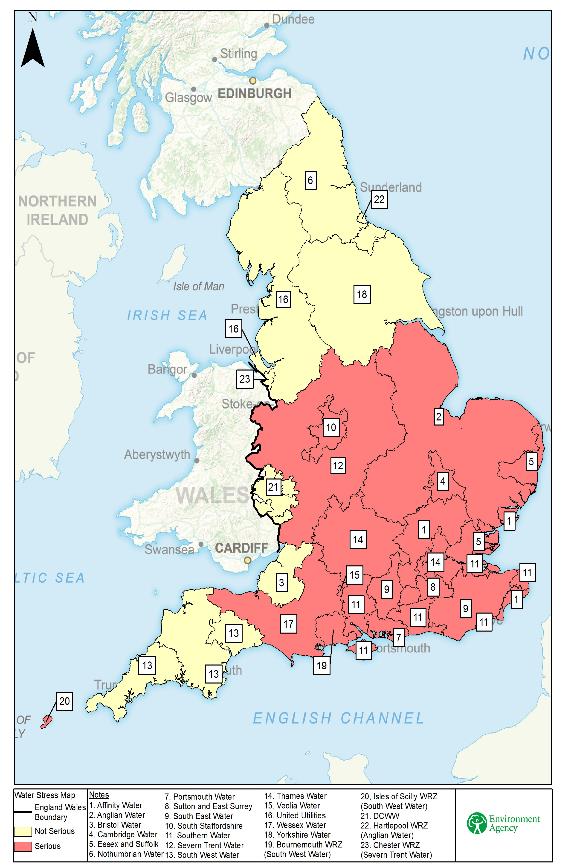 SuDS “manages control removal of rainwater”
But, we have a scarcity problem too… are we missing something?
How big is this scarcity problem?
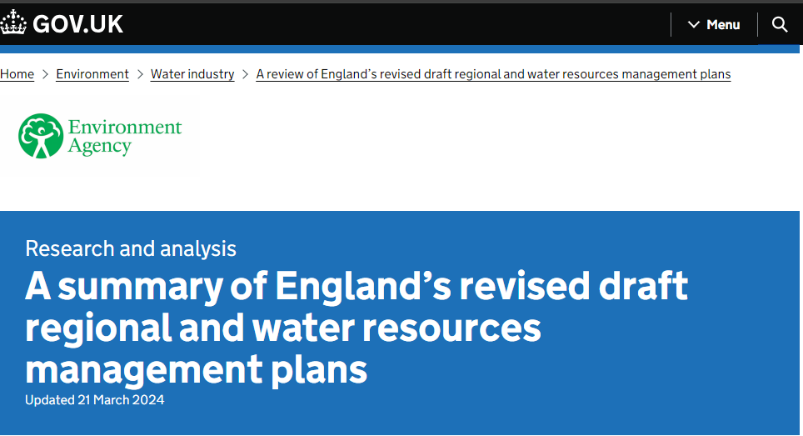 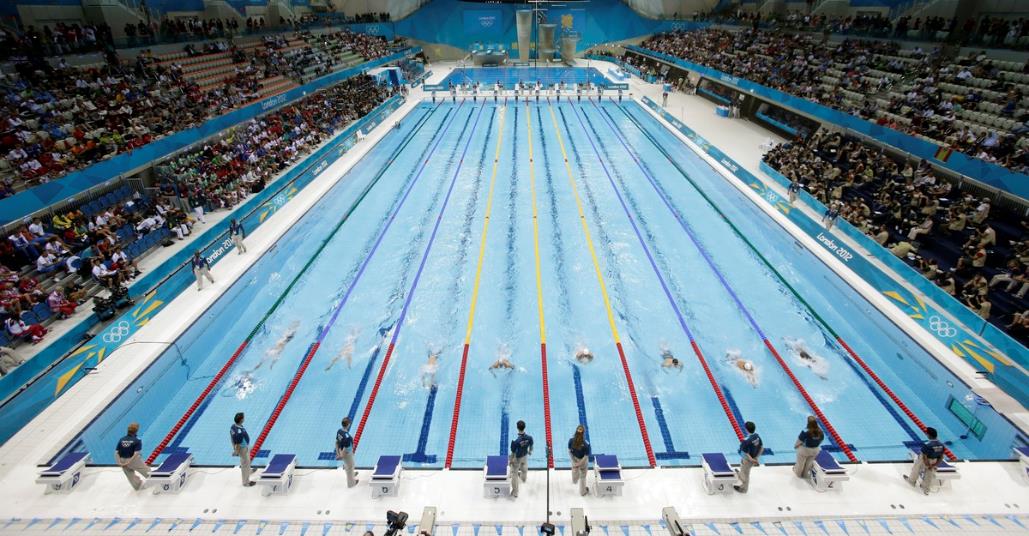 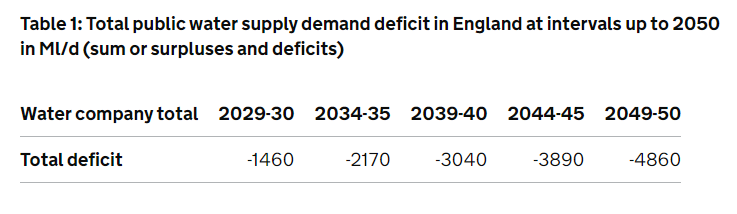 2,000 Olympic swimming pools per day…
Traditional SuDS can’t really help this problem – but smart SuDS can!
How does Smart SuDS help?
Uses attenuation as storage when attenuation isn’t needed.

This can happen at any scale:

Household, residential properties

Small industrial / commercial properties

Large buildings / whole housing developments
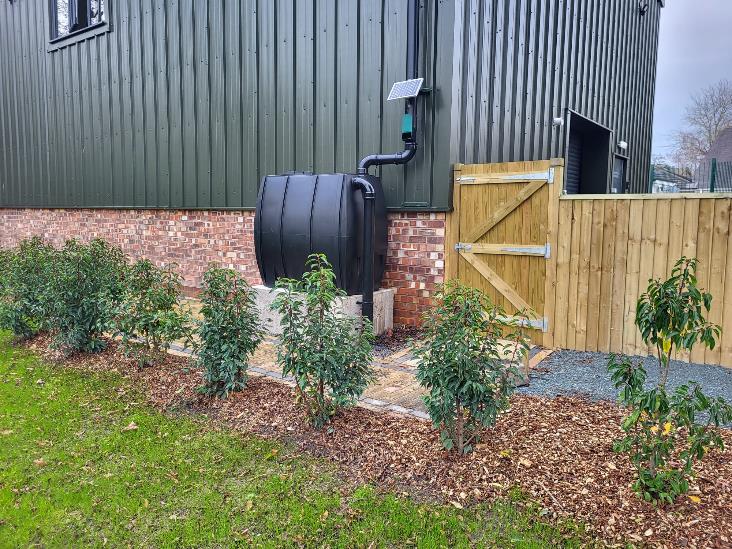 Treating attenuation and storage as the same thing doubles the value of SuDS
Attenuation and storage are interchangeable
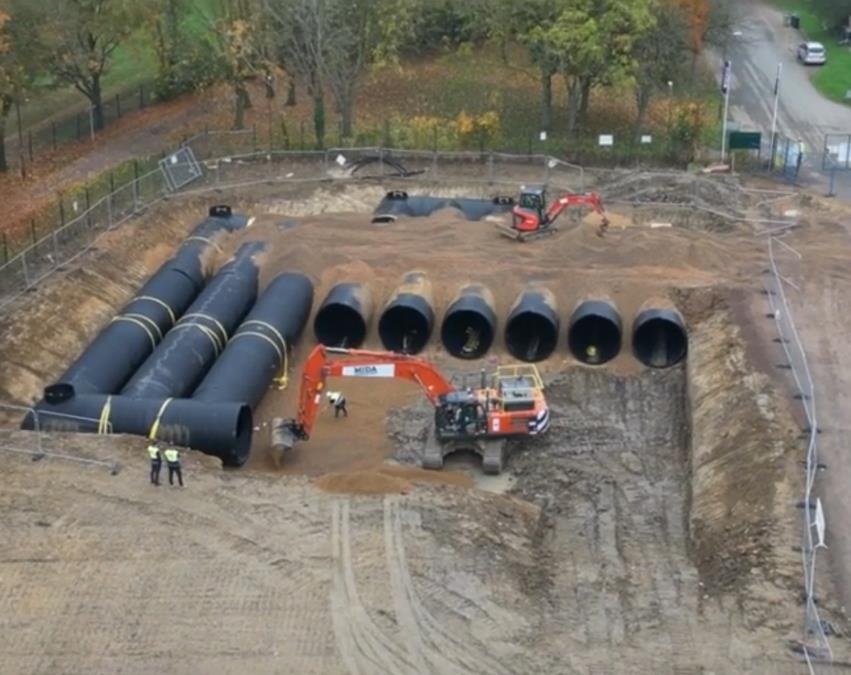 Shift in mindset:
Keep water for reuse.
Release only as necessary.

The process:
Identify some driving data (forecast)
Create capacity prior to rainfall (release)
Monitor performance (improve)
Changing the way we think about SuDS gives us enormous potential
Residential example
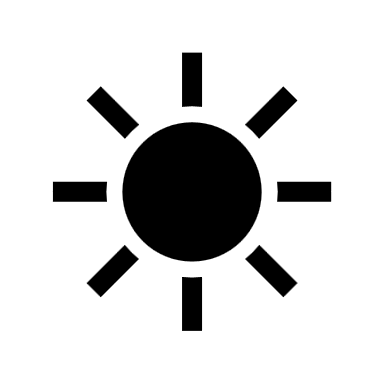 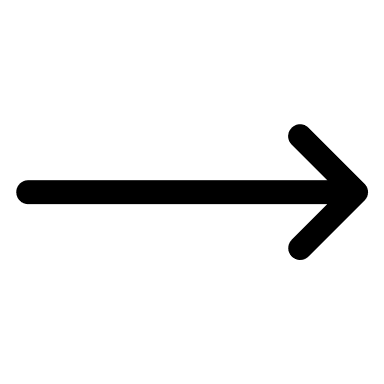 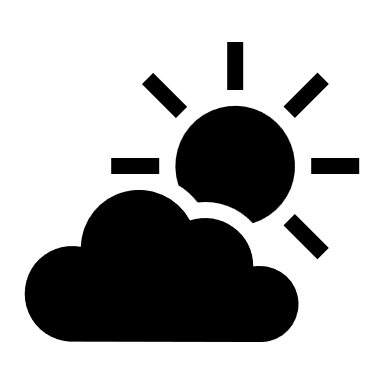 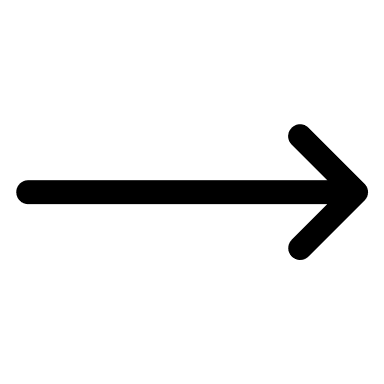 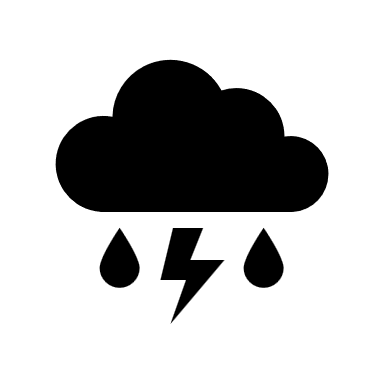 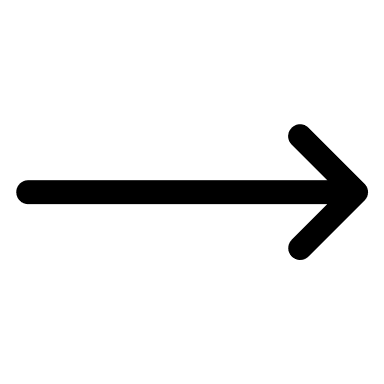 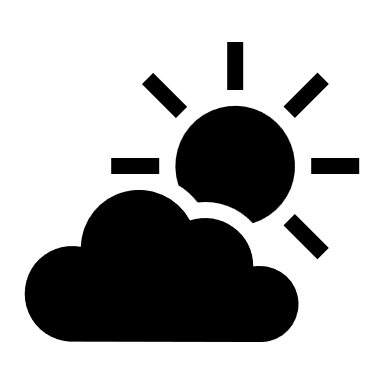 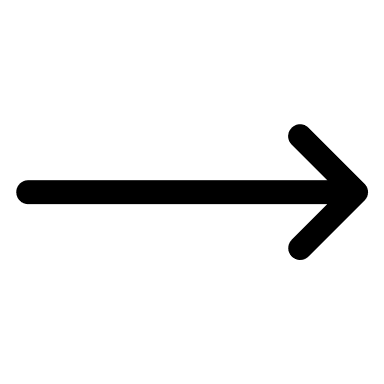 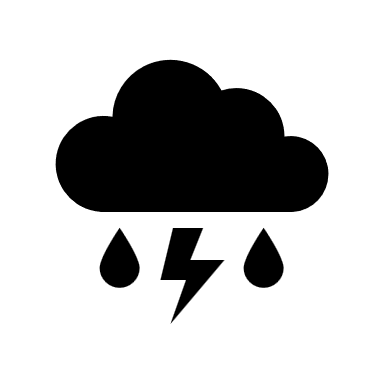 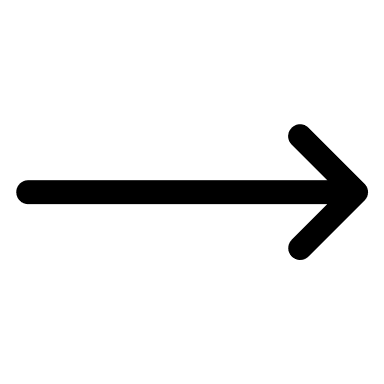 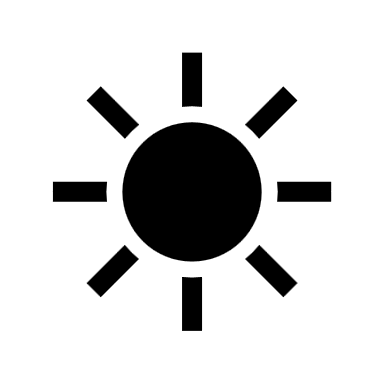 4mm rainfall forecast
4mm rainfall forecast
75%
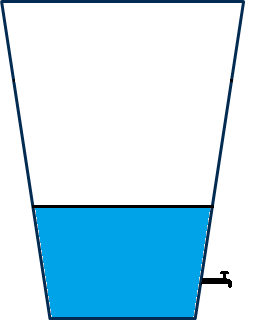 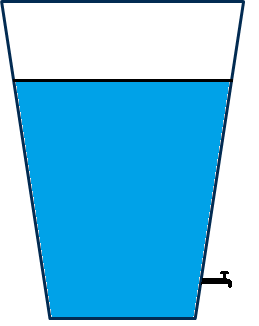 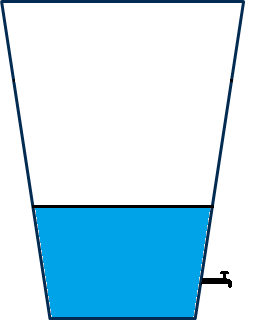 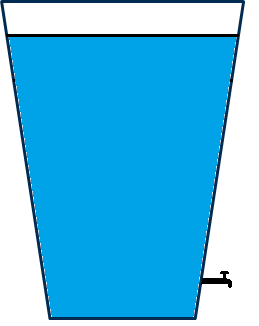 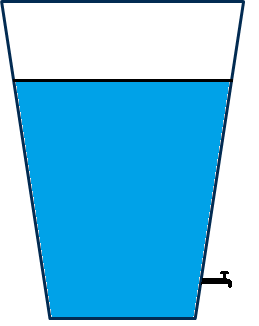 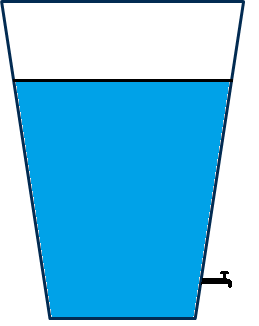 Intellistorm® smart water butt
Tank always has water for reuse + always capacity for rainfall = best of both worlds!
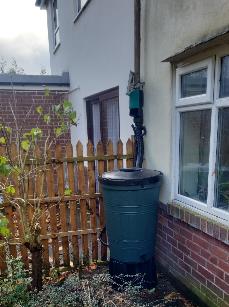 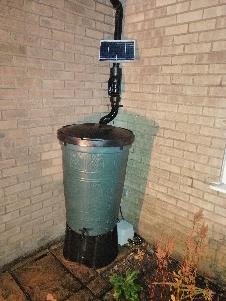 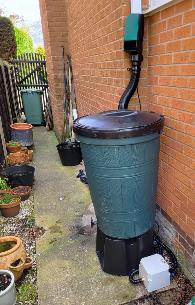 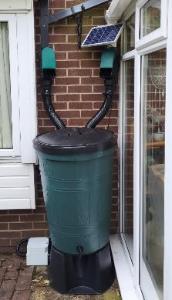 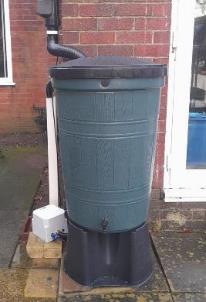 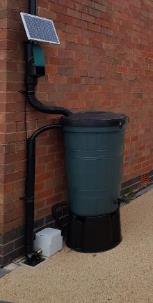 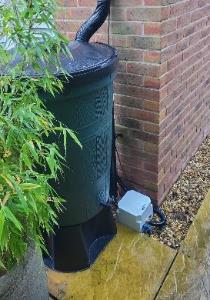 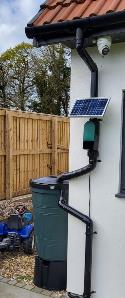 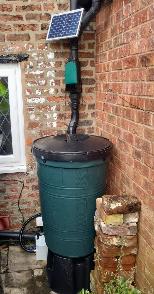 Industrial / Commercial example
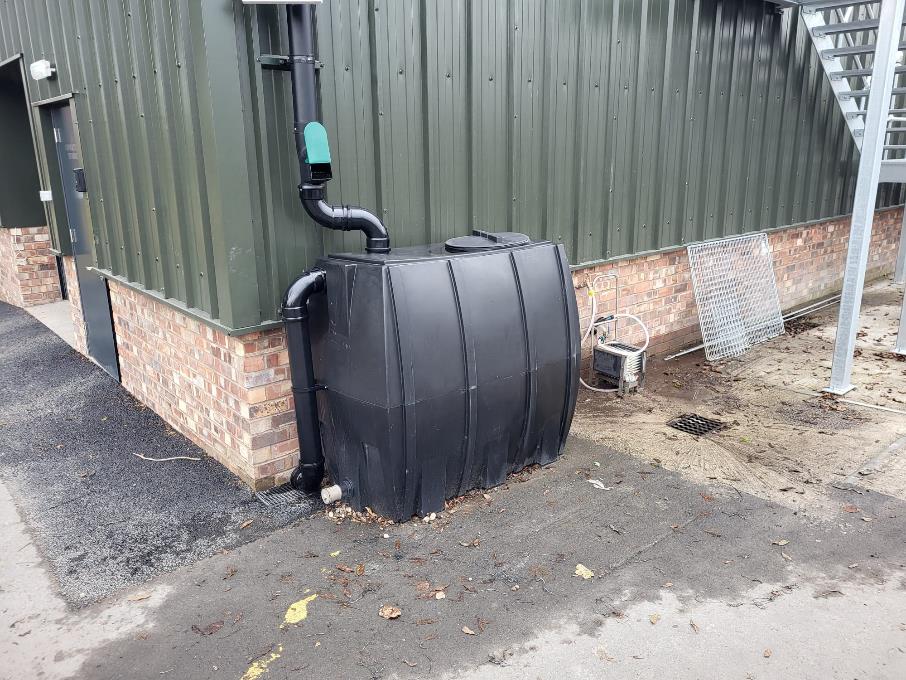 1,000L tank for wash-down, 2,500L for irrigation
Larger scale commercial building example
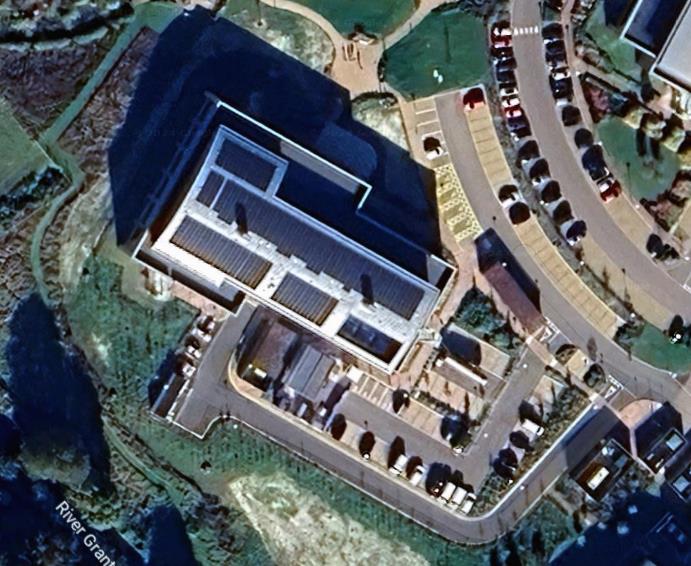 Combination 150m3 tank

(50% storage & attenuation, 50% only attenuation)

2,000m2 roof area

No mains water use for flushing since installation
Residential development sites
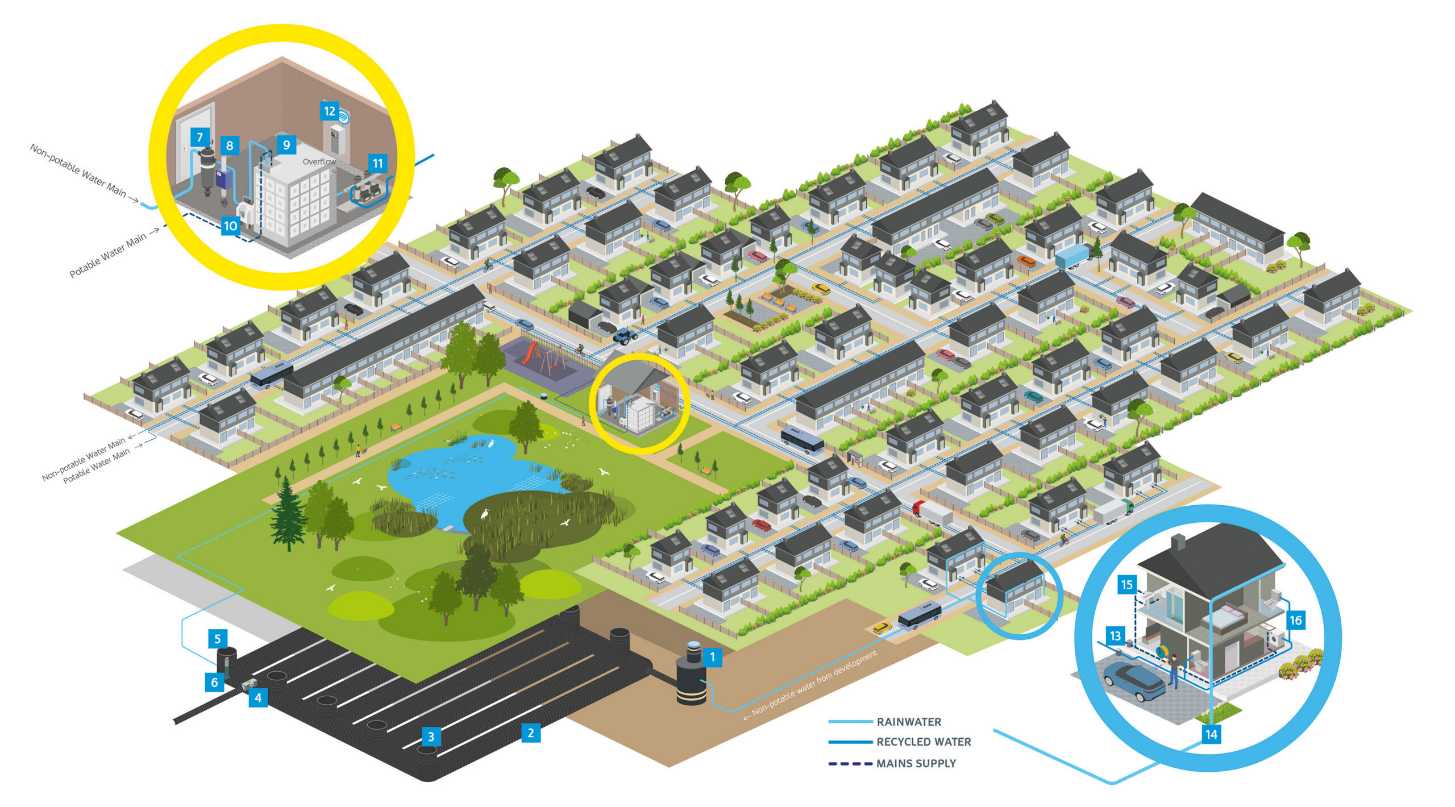 What level of impact can this have?
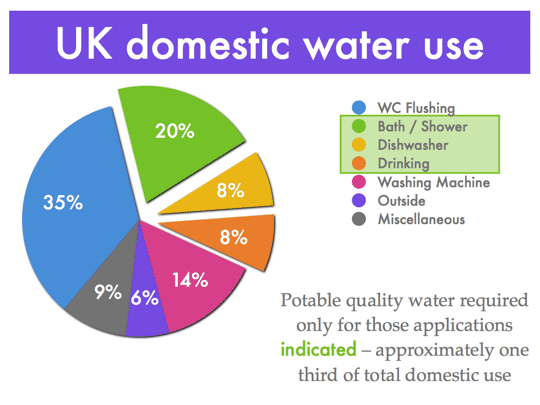 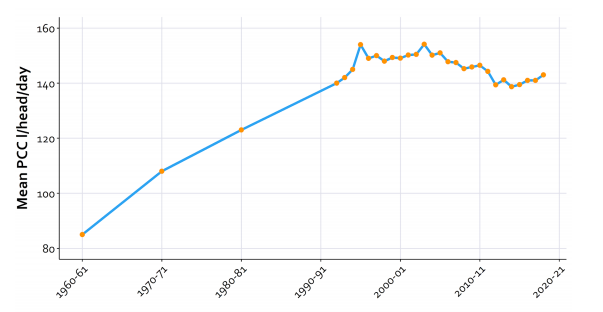 University of Nottingham, Global use of Water
Bristol Water, Predicting Water Usage
Scheme saves 93L/p/day (nearly 2/3 of potable water reduction)
More houses can be built as potable water per house lower is much lower
Why is this significant?
Reducing PCC will permit more house building

Smart systems which monitor use, reuse and attenuation will eventually become compulsory (how else will we meet the scarcity challenges?)

Consumers are aware of flooding and scarcity situations, and they know that water bills will rise – they will vote with their feet when it comes to buying new homes.
Conclusions
Smart systems like Intellistorm® make traditional SuDS into “super SuDS” plus give the additional benefits!

We should aim higher to tackle both the flood and scarcity challenges.

We still need “standard” SuDS – if maintained they can do a great job! (Jo…?)
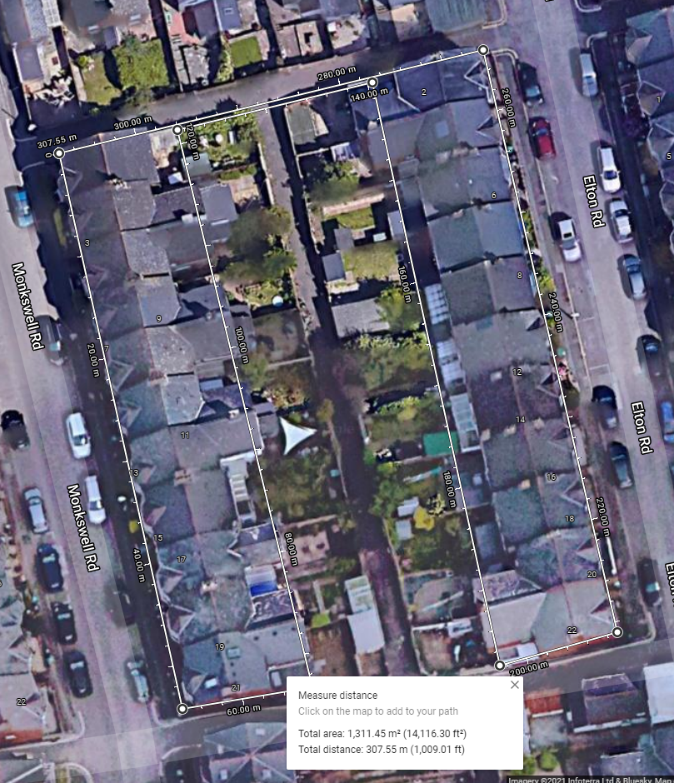 Thank you for your attention!